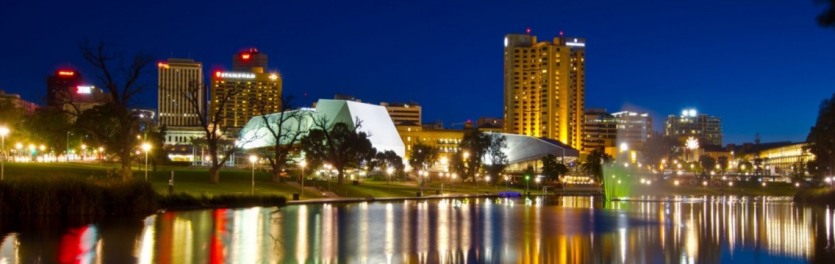 Australian Chapter ActivitiesEMC Workshop in Adelaide, May 2018
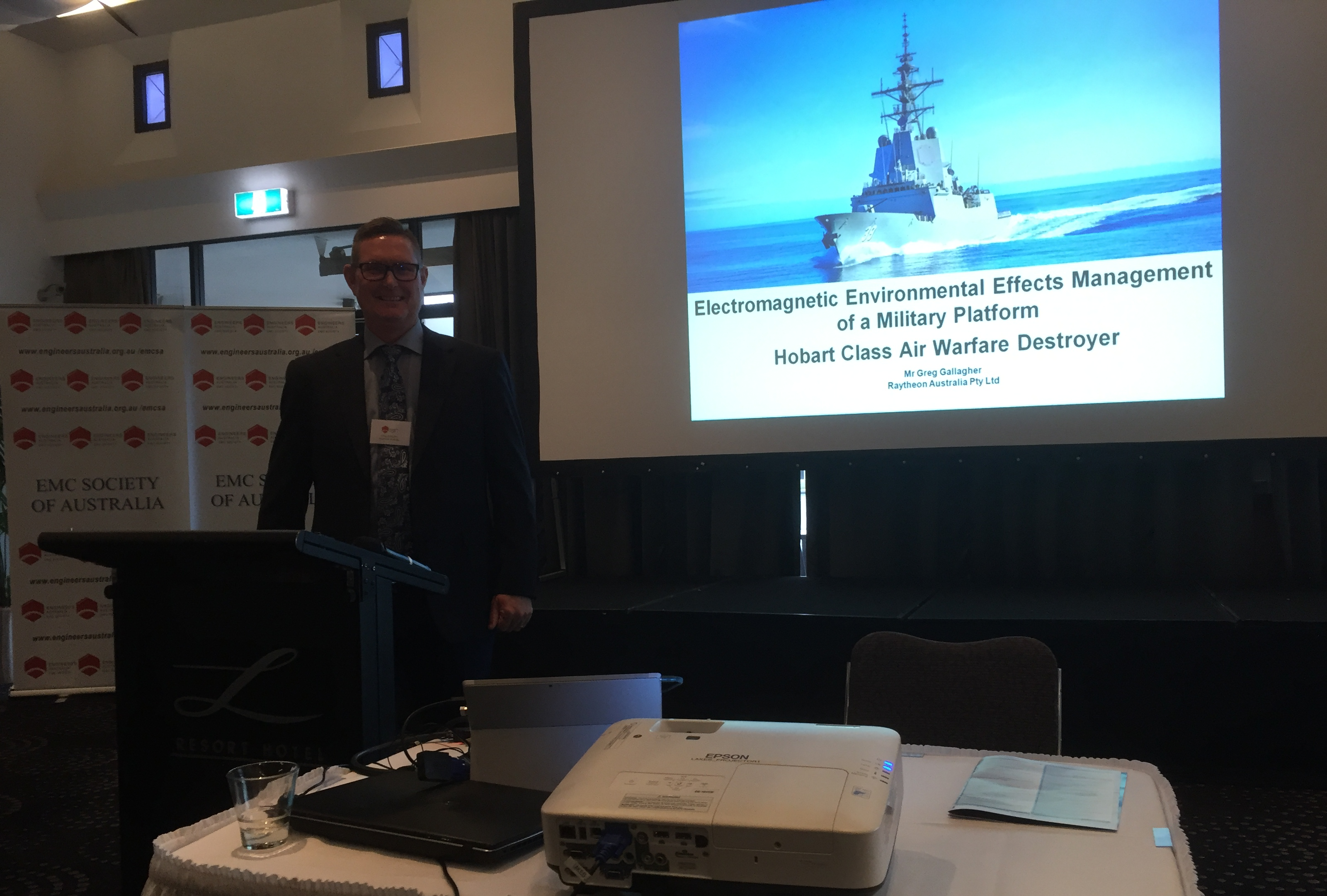 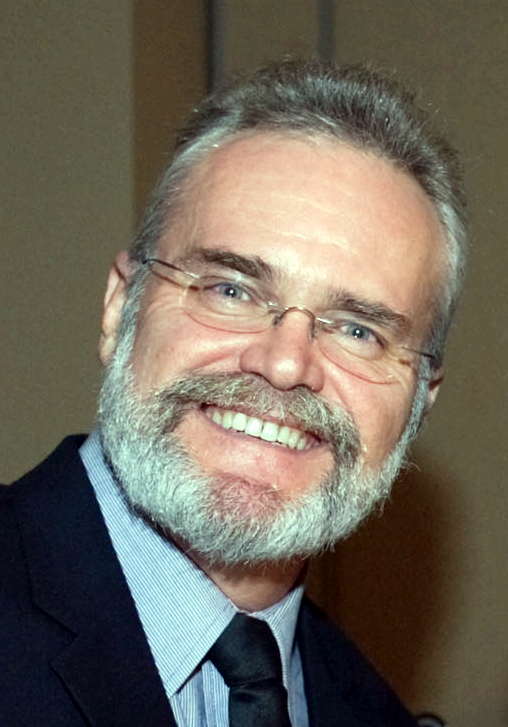 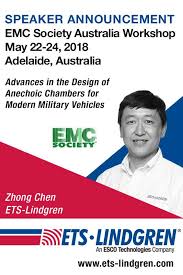 3 day Workshop
Featured Bob Scully, Mike Hatfield and Zhong Chen
Attendance: 45 delegates
Australian Chapter ActivitiesComplex Challenges in Measuring 5G / Millimeter Wave Devices
Held in Melbourne 5 August 1018
Presenter: Jari Vikstedt | Manager at Wireless Solutions for ETS-Lindgren in Cedar Park, Texas
Attendees: 40 delegates
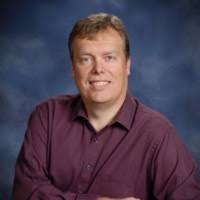 Australian Chapter ActivitiesICS design of fifth generation fighter and EMI/EMC verification and optimization of  a SIGINT Aircraft
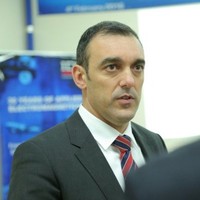 Upcoming Presentations
EMC Software Presentation planned for September
HERF/HERO Presentation TBD
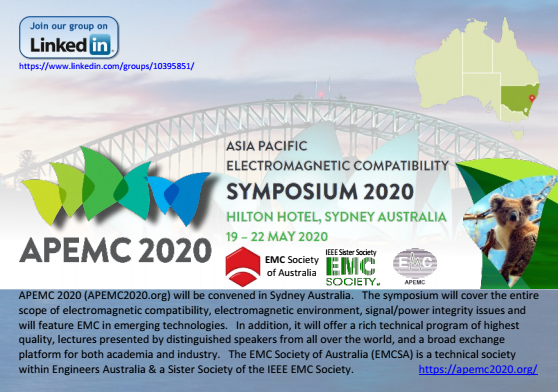 https://www.youtube.com/watch?v=h8v5wTZmpuM
https://www.youtube.com/watch?v=Zlvsl83hDnE